1.2 Segments and Congruence
Mrs. Vazquez
Class
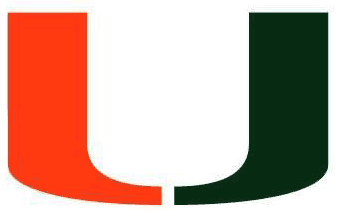 G.CO.1
Essential Question:
What are congruent segments?

Objective:
Students will be able to use segment postulates to identify congruent segments.
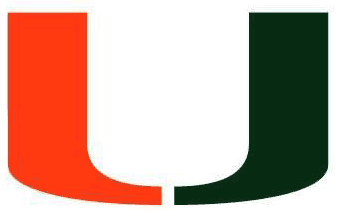 Ruler postulate
The distance between two points is the absolute value of the difference of their coordinates. 





distance of AB = | B - A |
A = 3in
B = 6in

AB = |6 - 3|

AB = 3in
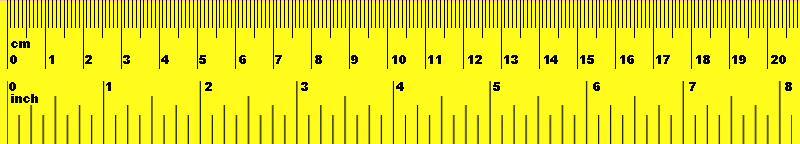 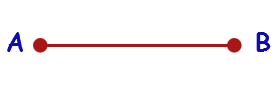 Segment Addition postulate
If M is between P and Q, 
then PM     MQ     PQ.

If PM    MQ     PQ, then M is between P and Q.
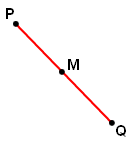 Apply Segment addition postulate
If Y is between 
X & Z, then 
XY + YZ = XZ.

If XZ = 17 & 
YZ = 11, then 
XY + 11 = 17.
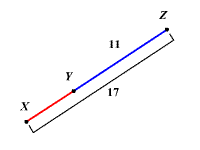 Subtraction Property of Equality
-11   -11
XY = 6 units
Apply Segment addition postulate
If OQ = 3x - 16; 
QP = 4x - 8; 
OP = 60. 
Find the value of x. 
Then find OQ and QP.
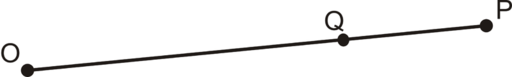 OQ + QP = OP
(3x - 16) + (4x - 8) = 60
7x - 24 = 60
7x   =   84
x = 12
OQ = 20         QP = 40
congruent (≅) segments
line segments that have the same length
* ≅ segments are marked with corresponding ticks
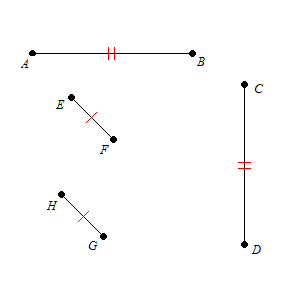 EF ≅ HG

AB ≅ CD
Compare segments for congruence
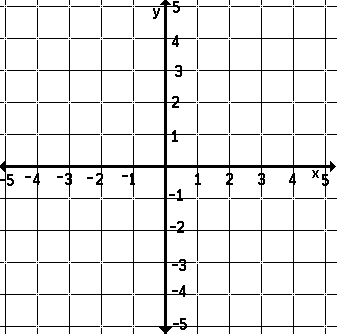 plot A(-2,4);
B (3,4);
C (0,2);
D (0, -2).


Determine whether AB & CD are ≅
A
B
AB = 5 units

CD = 4 units
C
D
AB ≆ CD